Überschrift: 
Name:                                                                               	         Datum:
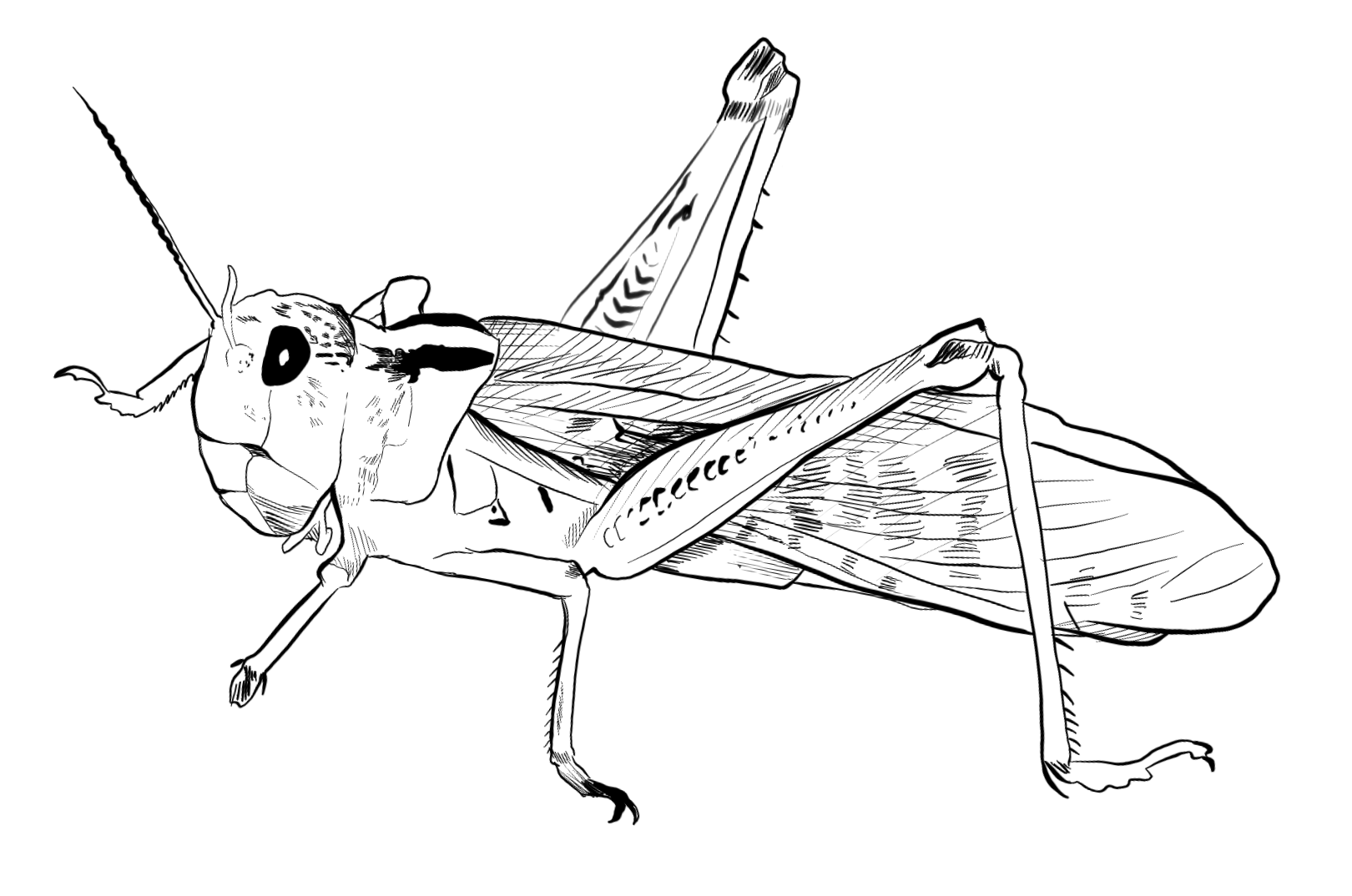 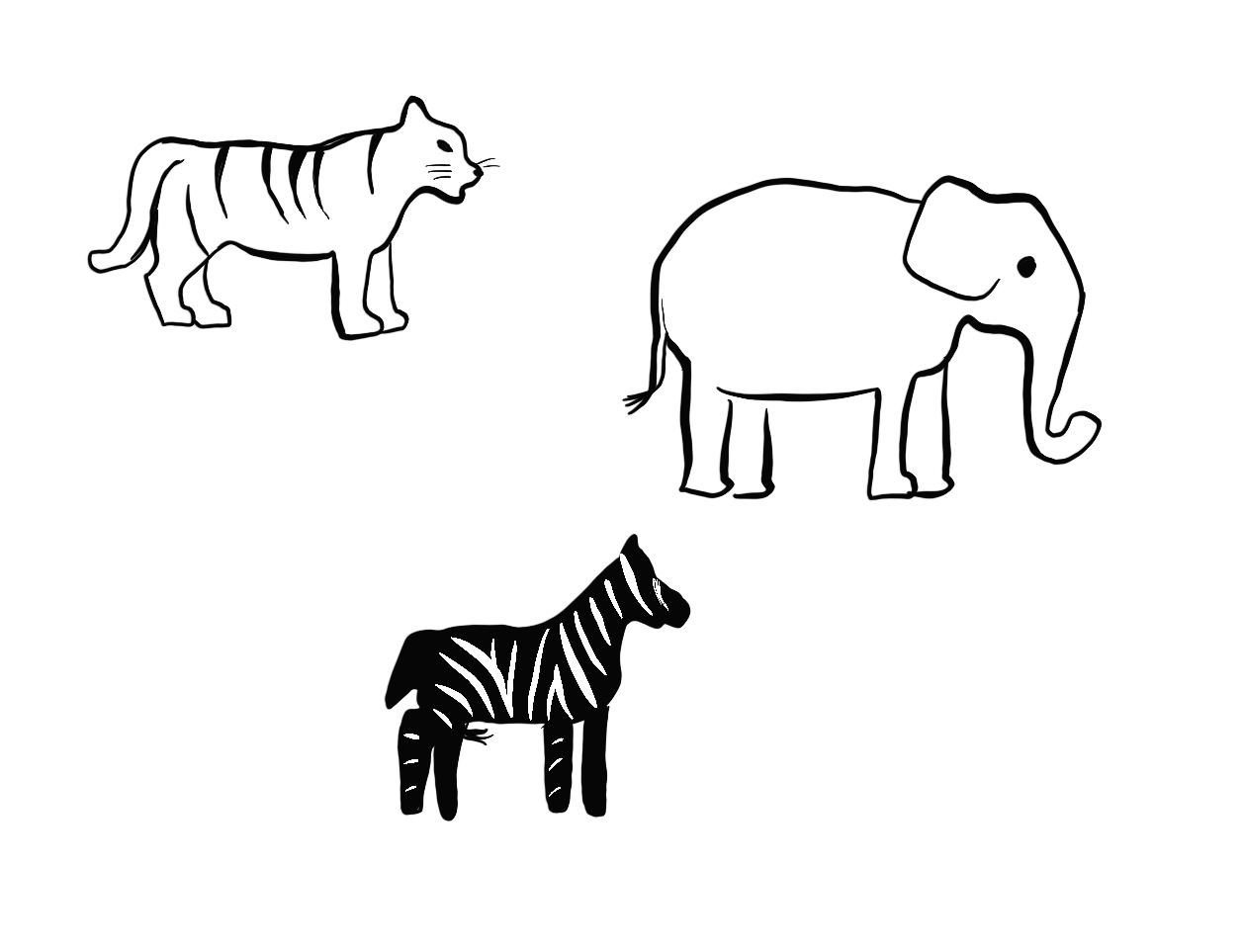 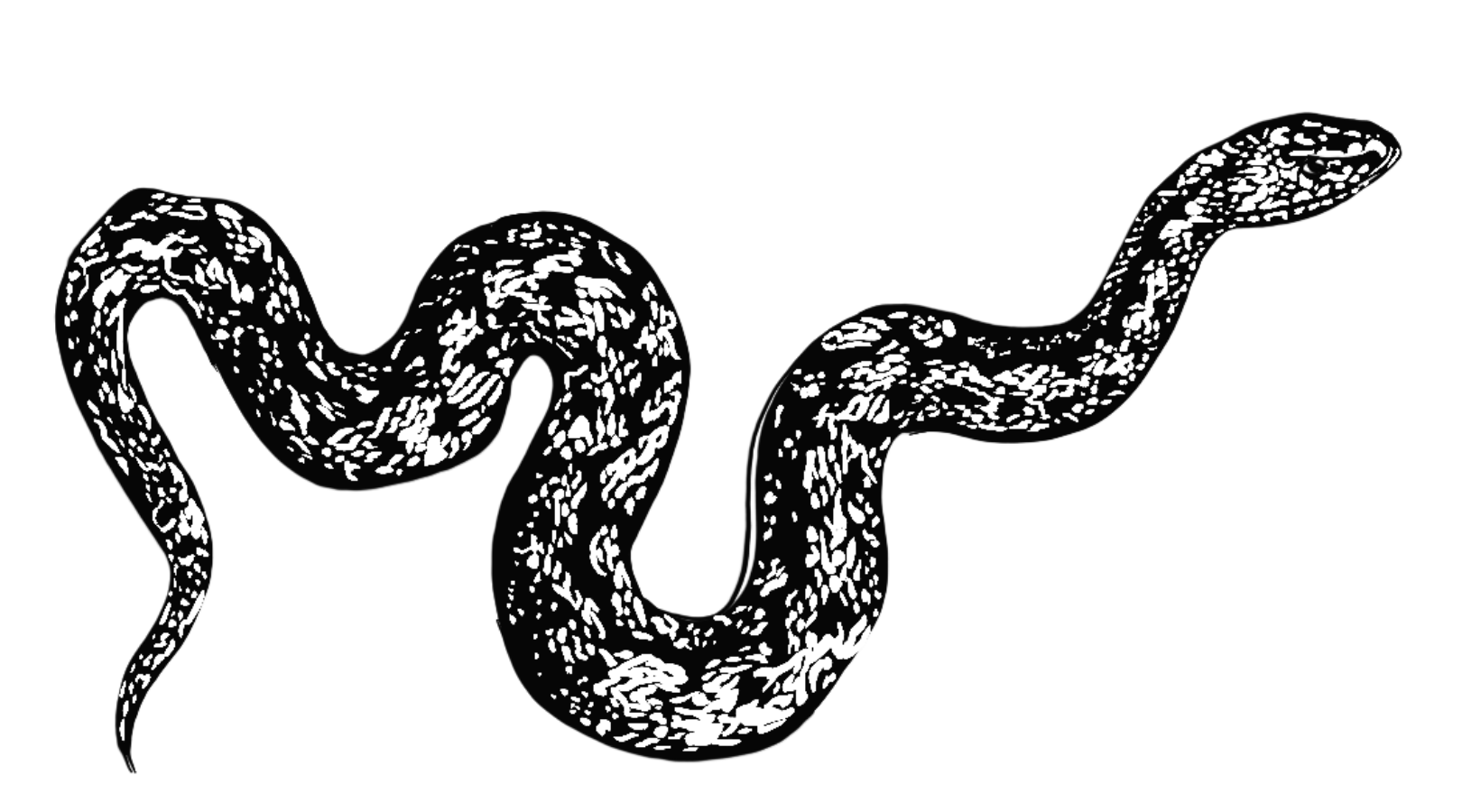 Zitierhinweis: Messine, T., Emrich, A. L., Maier, A.-M. & Projektteam (2020): Heidelberger Zooschule– Visualisierung. Verfügbar unter: Link
Prima! Schreibe nun einen Text zu deinem Schaubild.
Überschrift: 
Name:                                                                               	         Datum:
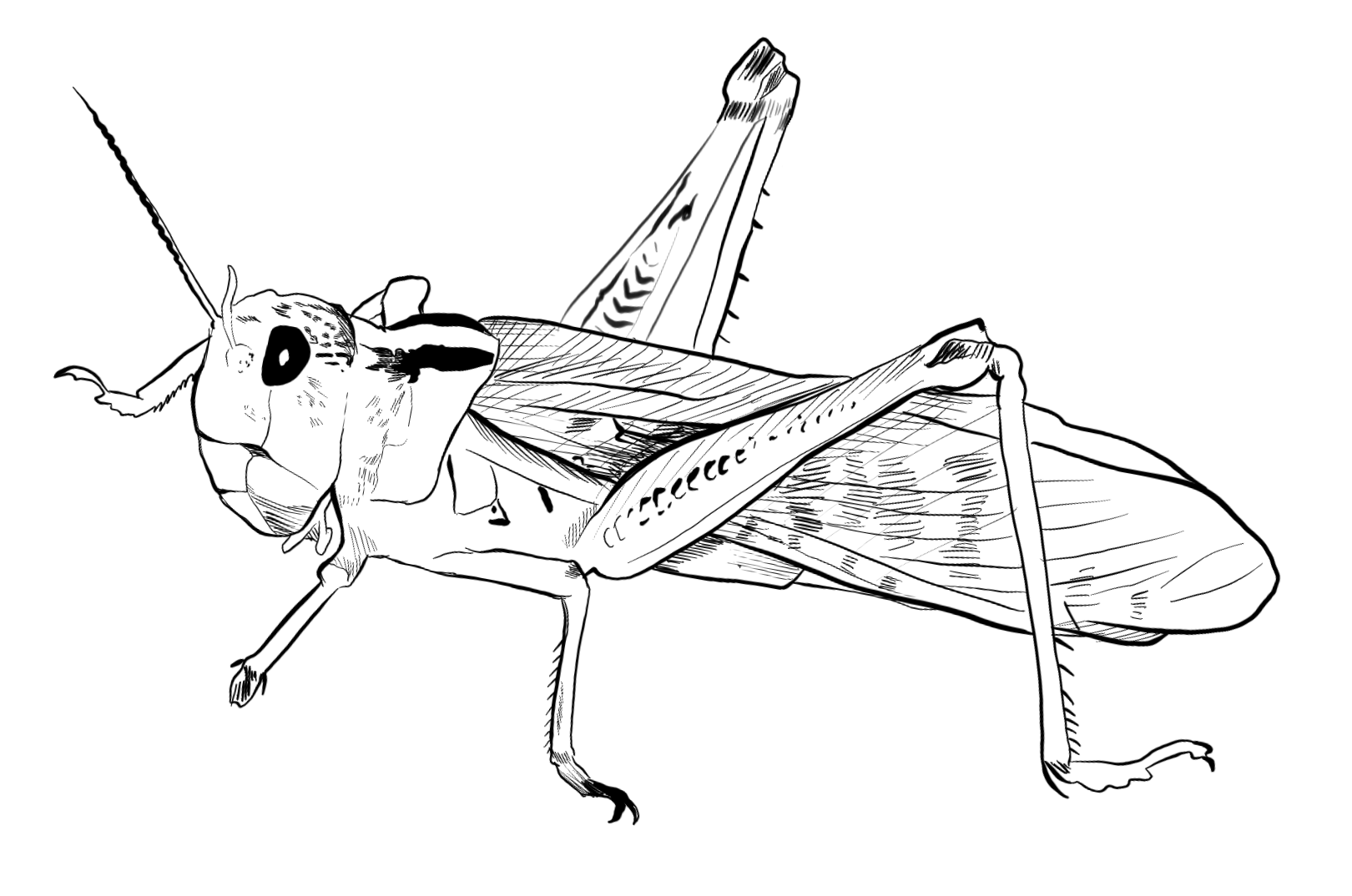 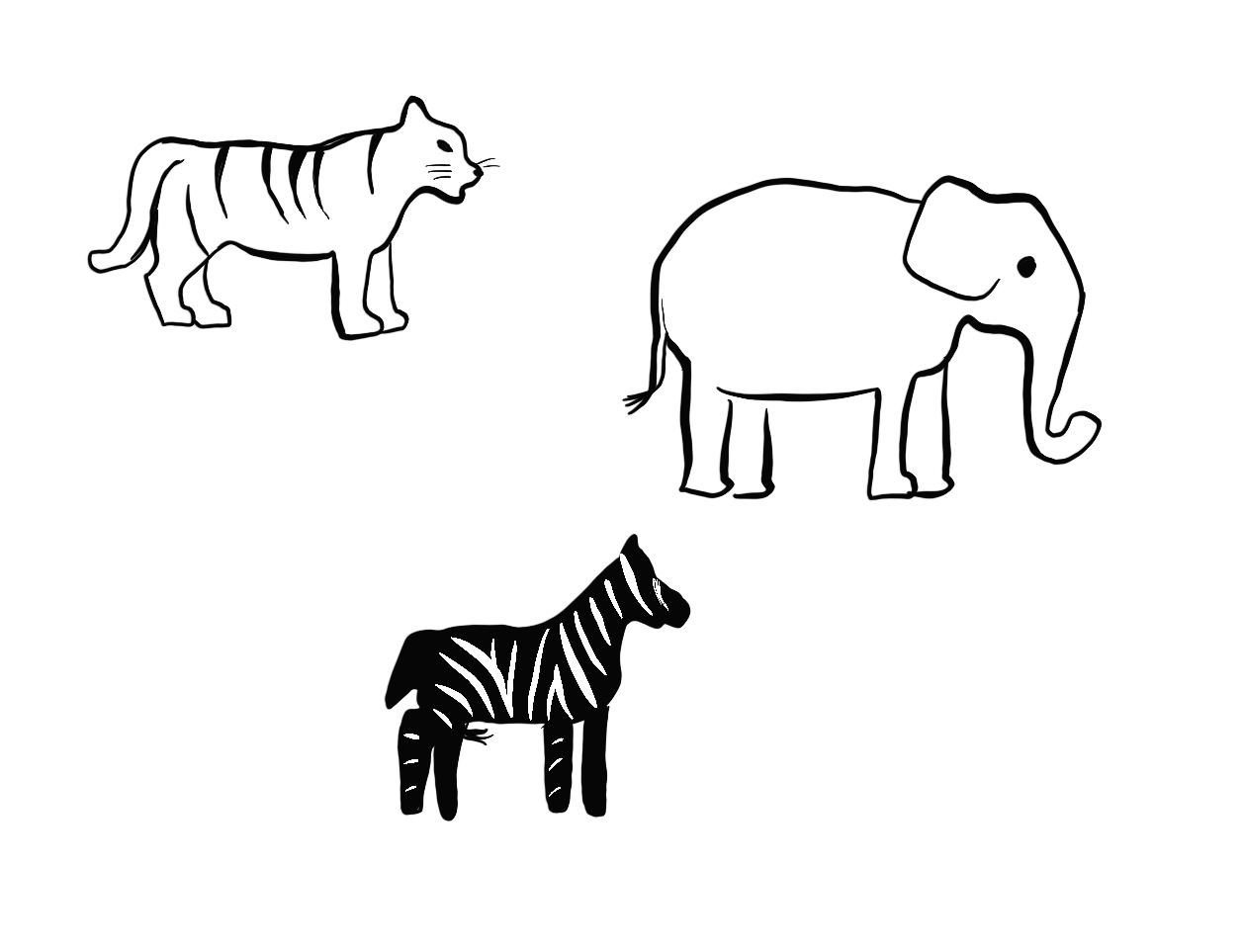 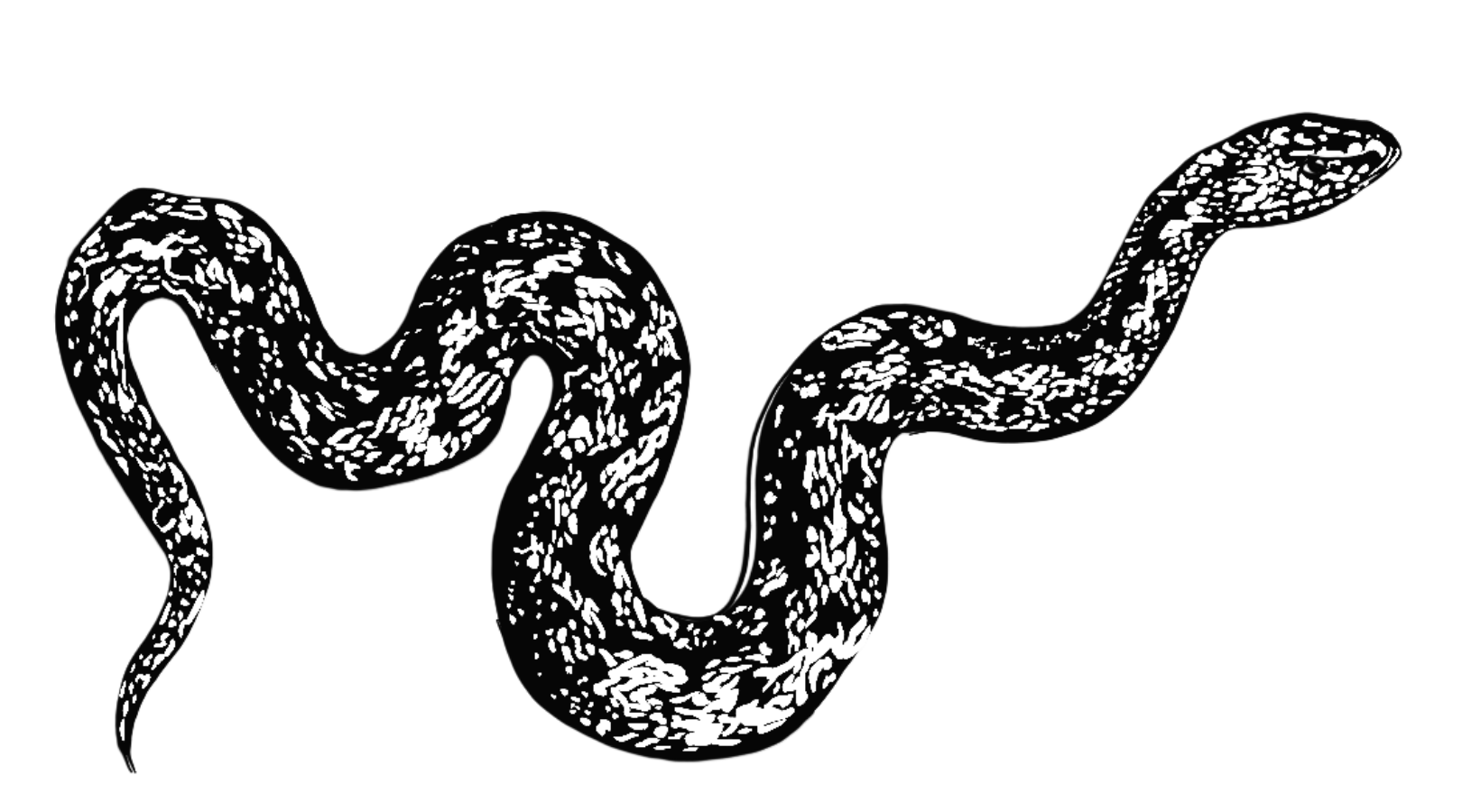 Zitierhinweis: Messine, T., Emrich, A. L., Maier, A.-M. & Projektteam (2020): Heidelberger Zooschule– Visualisierung. Verfügbar unter: Link
Prima! Schreibe nun einen Text zu deinem Schaubild.